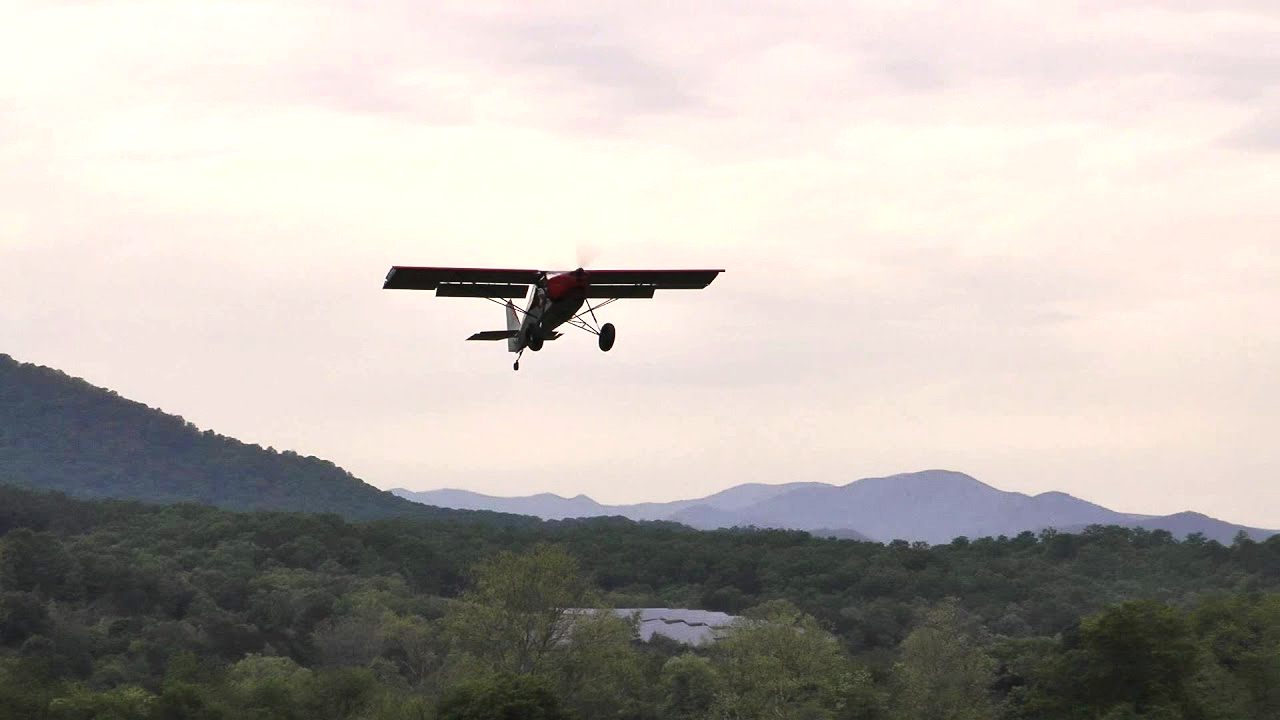 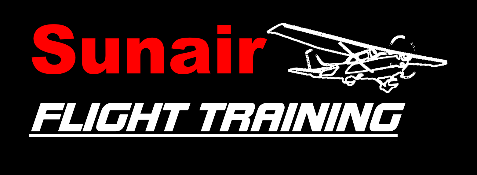 Slow Flight
Briefing copyrighted by Sunair Aviation Ltd.
Objectives
To slow the aeroplane and maintain straight and level at low airspeed (1.2Vs)

To maintain straight and level at low airspeed in various configurations

To maintain altitude while turning at low airspeed

To return to normal operating airspeeds
Principles of Flight
Power + Attitude = Performance

Lift = AoA x Airspeed
	2	110kts	(High Power Setting)	
	4	100kts	(Normal Cruise)
	8	70kts	(Low Power Setting)

At the desired attitude, power adjustments are necessary to maintain altitude

Attitude controls Speed, Power controls Altitude
L
D
T
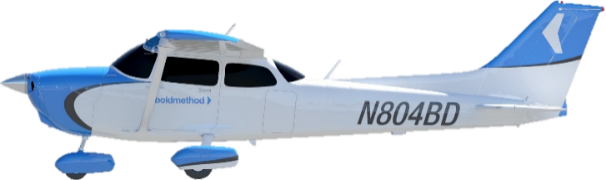 W
Equilibrium: Constant altitude and airspeed
Principles of Flight
Drag Curve
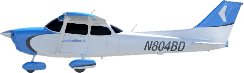 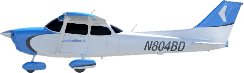 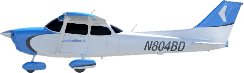 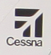 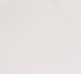 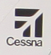 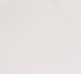 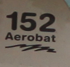 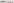 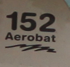 As the aircraft’s speed reduces (when below min drag speed), drag increases

Power must then be added to overcome drag
Stall
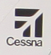 DRAG
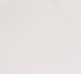 Total
Drag
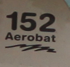 Minimum Drag
4 A of A
AIRSPEED
Speed Unstable
Speed Stable
Best Range
Principles of Flight
Control Effectiveness

    At low airspeeds the controls are less effective
    Larger inputs will be required
    Adverse yaw will be more pronounced
    Slipstream will be reduced
-
-
-
-
}
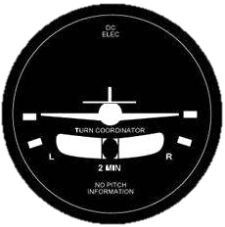 Balance with rudder
[Speaker Notes: Slipstream – Tail plane is set to be in balance at 2300rpm at a set airspeed thus a yawing tendency will be produced

Adverse yaw – Due to the larger control deflection, the increase in drag is more pronounced thus increasing adverse yaw, this combined with the less effective rudder will require larger inputs]
Principles of Flight
Turning

    Lift must be increased in a turn, this is achieved by increasing the angle of attack
    Drag will increase, thus more power is required when entering a turn
    Stall speed increases due to increased lift requirement
-
-
-
TR
TR
L
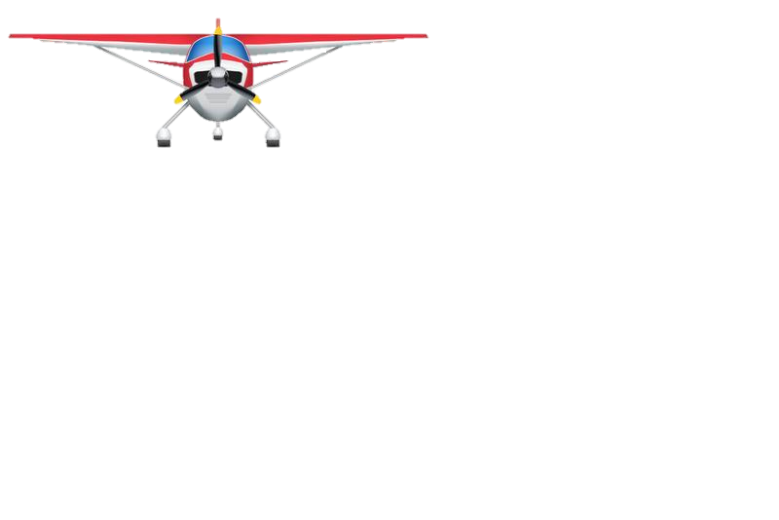 D
[Speaker Notes: Slipstream – Tail plane is set to be in balance at 2300rpm at a set airspeed thus a yawing tendency will be produced

Adverse yaw – Due to the larger control deflection, the increase in drag is more pronounced thus increasing adverse yaw, this combined with the less effective rudder will require larger inputs]
Aircraft Management
Throttle
    Smooth positive use

Carb Heat
    Hot below rpm green range

T’s & P’s
    Less airflow for engine cooling
    Increase airspeed if required

HASELL Check
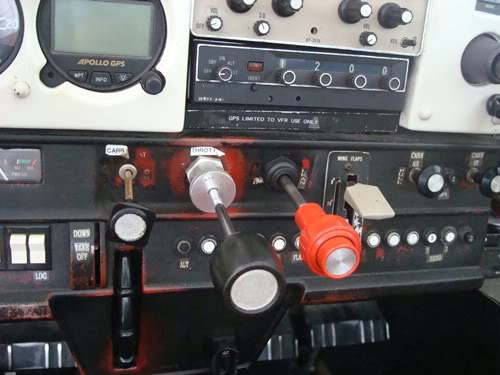 -
-
-
-
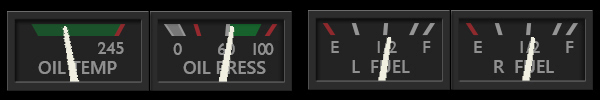 HASELL Check
Human Factors
Lookout
    Sectored scan

Situational Awareness
    Aircraft configuration
    Stalling symptoms
    Training area boundaries 

Stress
    High level of concentration
    Unfamiliar with high nose attitude
    Reduced through exposure
-
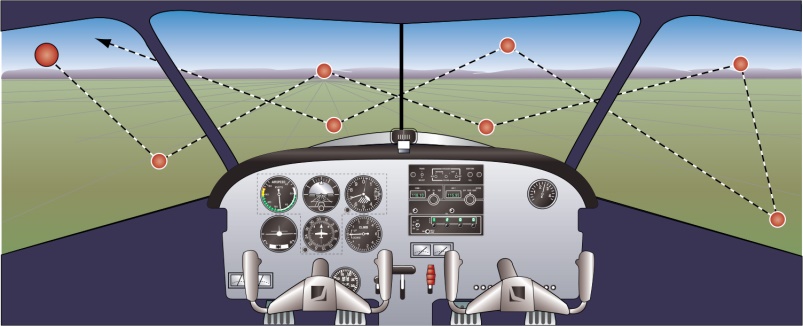 -
-
-
-
-
-
IM SAFE
Air Exercise
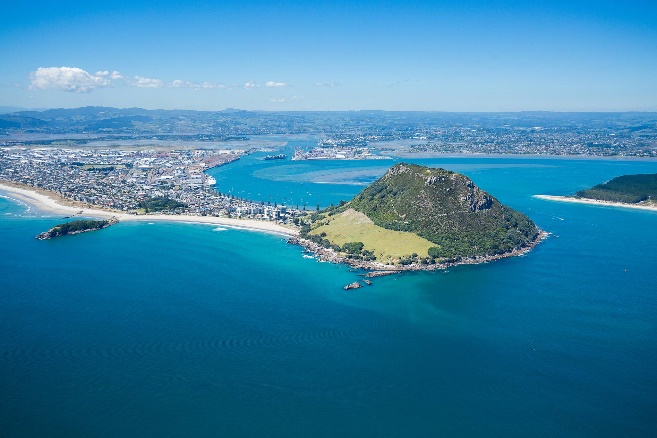 Straight and Level at Low Airspeed

Entry
    HASELL Check
    Select reference point, reference altitude

Power

Attitude

Trim

    Through approximately 60kts increase power
    Adjust power to maintain 55kts
-
-
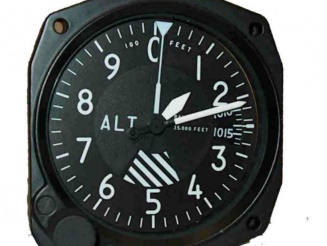 - Carb heat Hot
- Reduce power to 1500rpm
- Increase backpressure to maintain altitude
- Balance with rudder
- To relieve backpressure
-
-
Air Exercise
Straight and Level at Low Airspeed

Maintain

Lookout – Traffic, cloud, terrain, reference point

Attitude – Confirm correct (adjust to maintain speed)

Instruments – Altitude, speed, balance ball
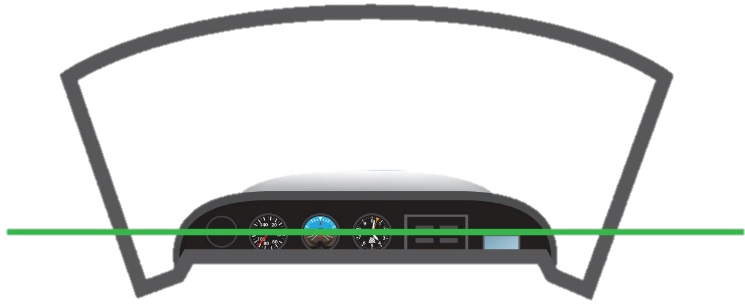 Air Exercise
Turning at Low Airspeed

    Increased drag will require an increase in power
    
    More rudder required to compensate for adverse yaw
    
    Lower nose attitude during the turn to maintain safe margin above stall 
    speed (+ 5kts)
   
    Limit AoB to 20°
-

- 

-
 

-
Air Exercise
Returning to Cruise

Power

Attitude

Trim

    Through 90kts reduce power to 2200rpm
- Increase to full power
- Balance with rudder
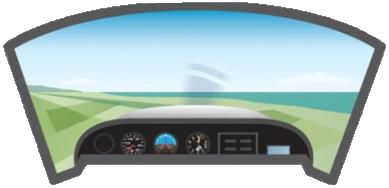 - Smoothly lower the nose to cruise attitude
- To relieve control column pressure
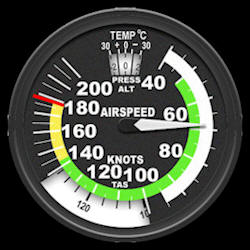 -
Air Exercise
Flaps Down Configuration

Entry
    Flaps to 20⁰ - through 85kts
    Airspeed - 50kts

Maintain
    Slightly lower nose attitude

Exit
    Smoothly increase to full power
    Raise nose to the horizon
    Raise flaps in stages above 60kts
-
-
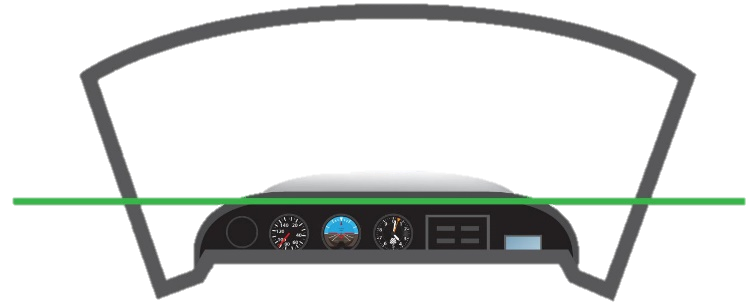 -
-
-
-
Last Slide
HASELL Check
HASELL Check

Height		- Sufficient to recover by a safe height	

Airframe		- Entry configuration revised: Idle power, flap up

Security		- Hatches and harnesses secure, no loose items

Engine		- T’s & P’s Green Range, Mixture full rich, Fuel 

Location		- Unpopulated
	
Lookout		- 1 x 180° or 2 x 90° turns
Return